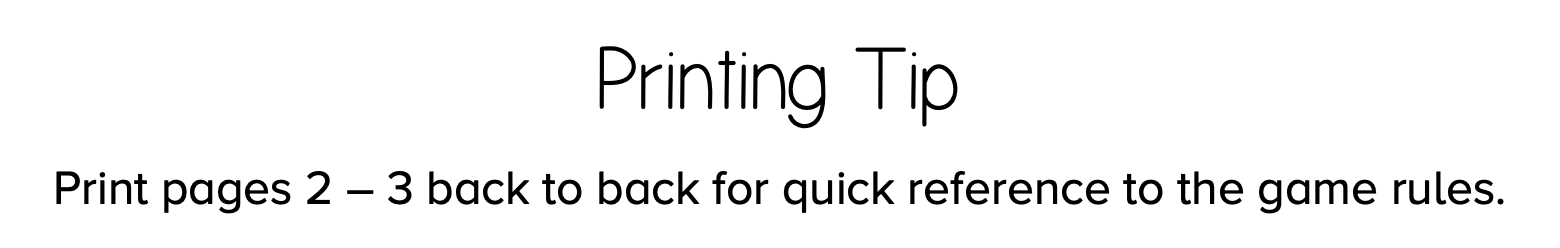 Spelling Dice
Type 6 spelling words into the boxes on page 2 and print a copy for each student playing the game.

How to play:
Play in groups of 3
Players take turns to roll a die.
If a player rolls a 6 or a 1 they can start writing spelling words in the treasure maps.
The other 2 players keep taking tuns to roll the die.
When a 6 or 1 is rolled, the player that rolled a 6 or 1 can now start writing spelling words on their page. 
Continue until 1 player has run out of spaces to write spelling words.
The winner is the player who fills their treasure maps first.
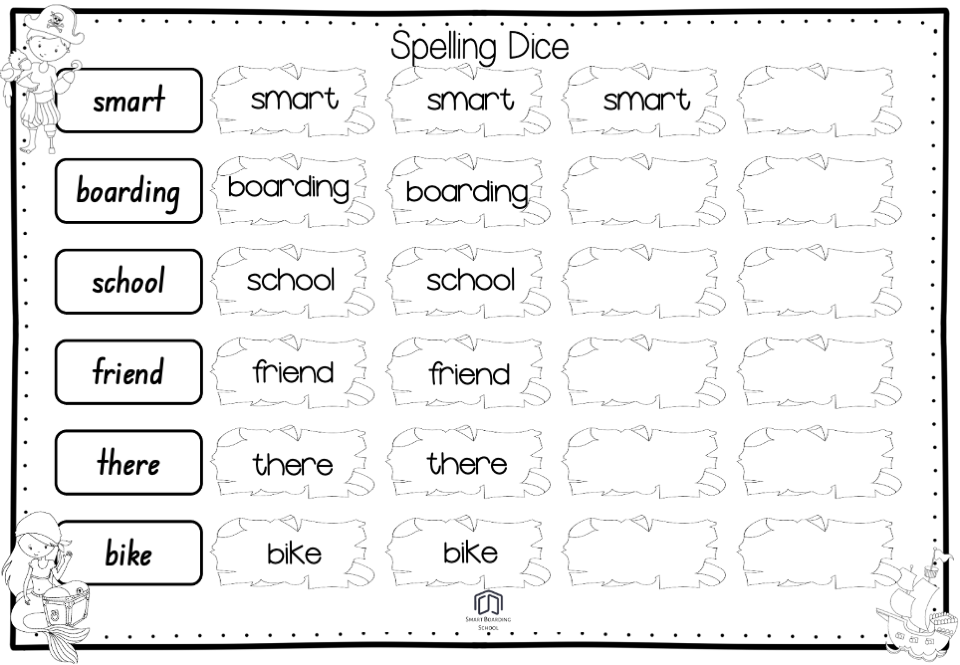 Spelling word
Spelling word
Spelling word
Spelling word
Spelling word
Spelling word